Pobl sy’n ein helpu
Gweithgaredd 2c
Ysgol – Cardiau lleoliad
© Copyright of Gwent Police © Hawlfraint Heddlu Gwent
Ysgol – Cardiau lleoliad
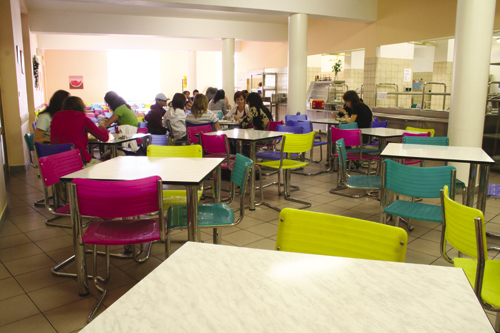 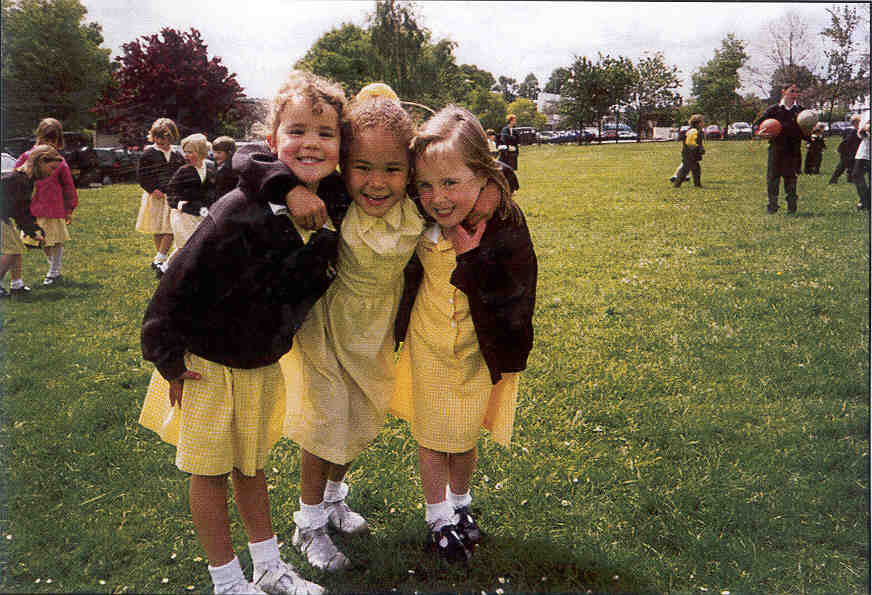 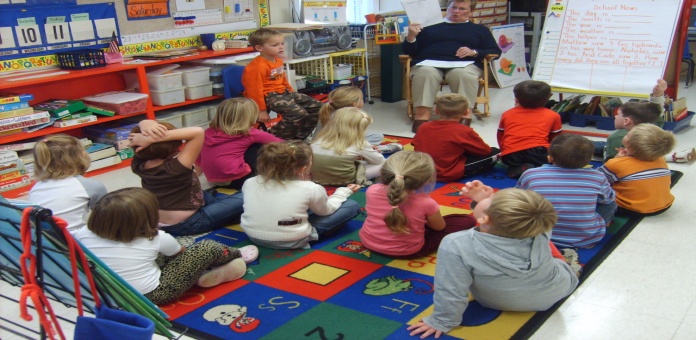 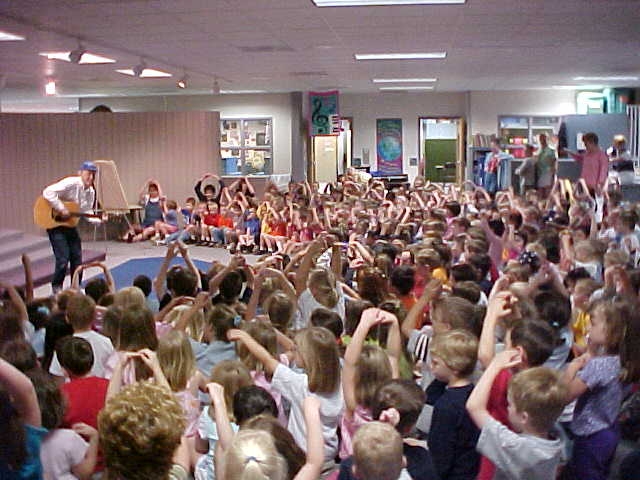 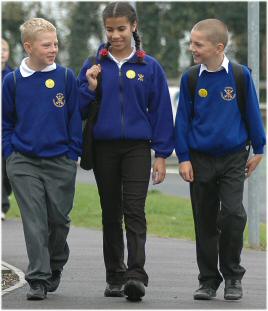 © Copyright of Gwent Police © Hawlfraint Heddlu Gwent
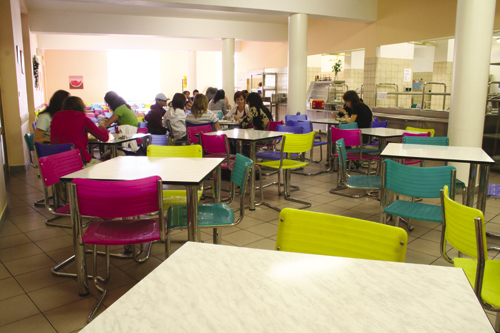 © Copyright of Gwent Police © Hawlfraint Heddlu Gwent
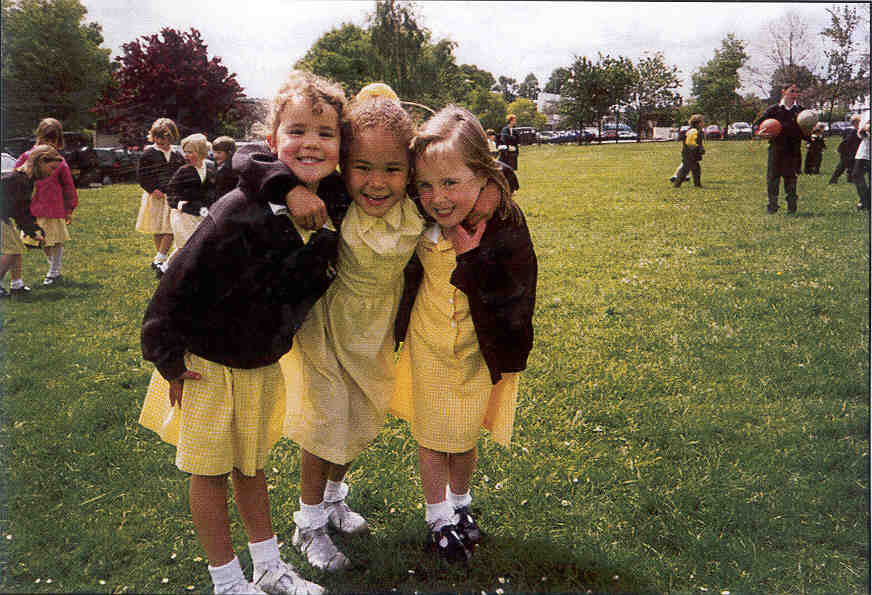 © Copyright of Gwent Police © Hawlfraint Heddlu Gwent
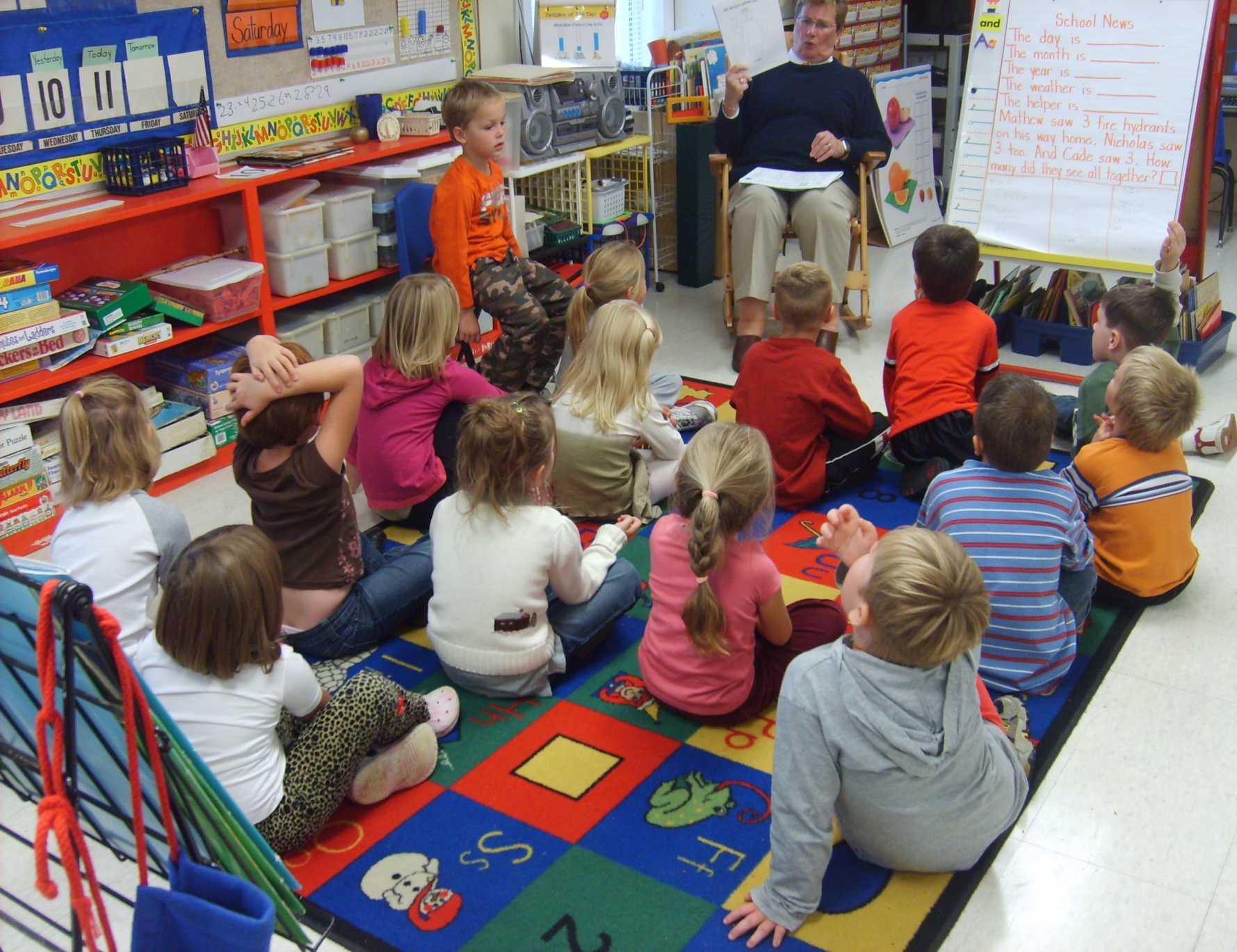 © Copyright of Gwent Police © Hawlfraint Heddlu Gwent
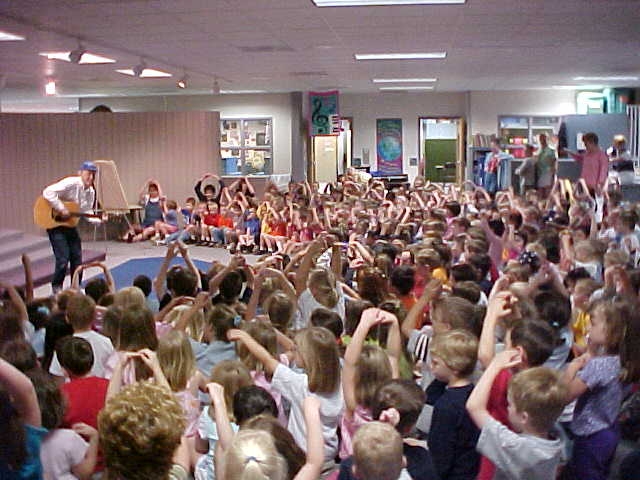 © Copyright of Gwent Police © Hawlfraint Heddlu Gwent
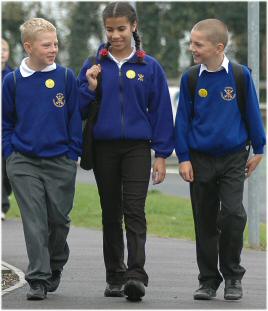 © Copyright of Gwent Police © Hawlfraint Heddlu Gwent